Developing a European Data Ecosystem and a Common Vision for Interoperability of Energy Systems in Smart Cities
Christian Mastrodonato
Ready4SmartCities Coordinator
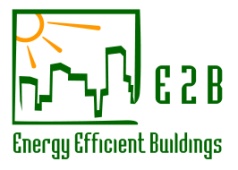 Creating an Innovation Environment
MORE THAN 100 PROJECTS SO FAR SUPPORTED BY THE EC AND INDUSTRY
ICT integration for effective energy management and decision making from buildings to neighborhoods and cities
ICT
NMP
Fostering the development of new technologies and their integration in buildings and districts
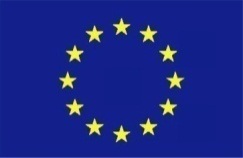 Large scale demonstration of most promising solutions and their contribution  to future smart cities
ENERGY
ENVIRONMENT
Strategies from Buildings to Cities
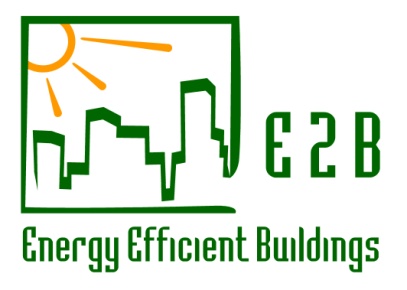 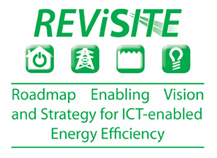 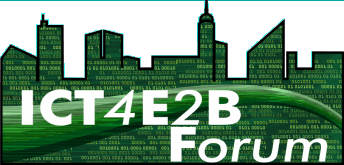 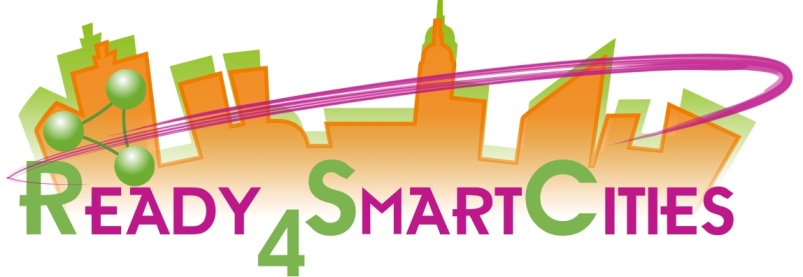 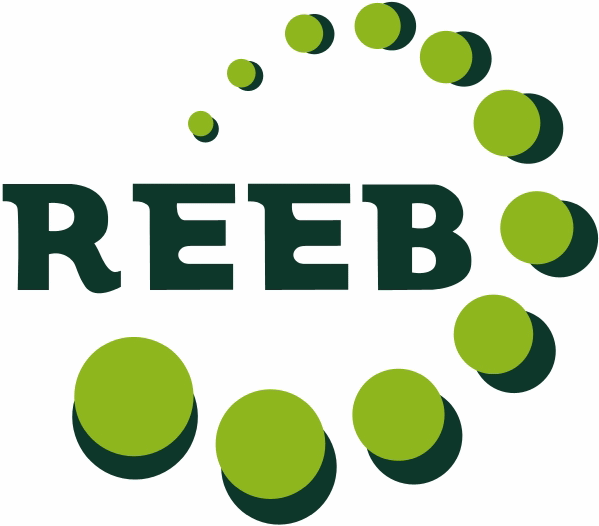 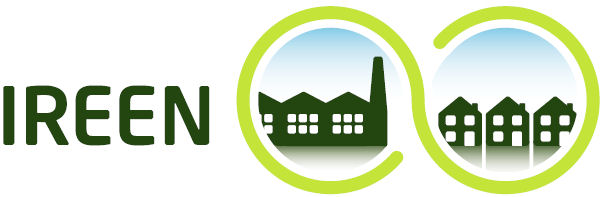 Smart Buildings
Smart Districts
Smart Cities
Towards Connected Buildings
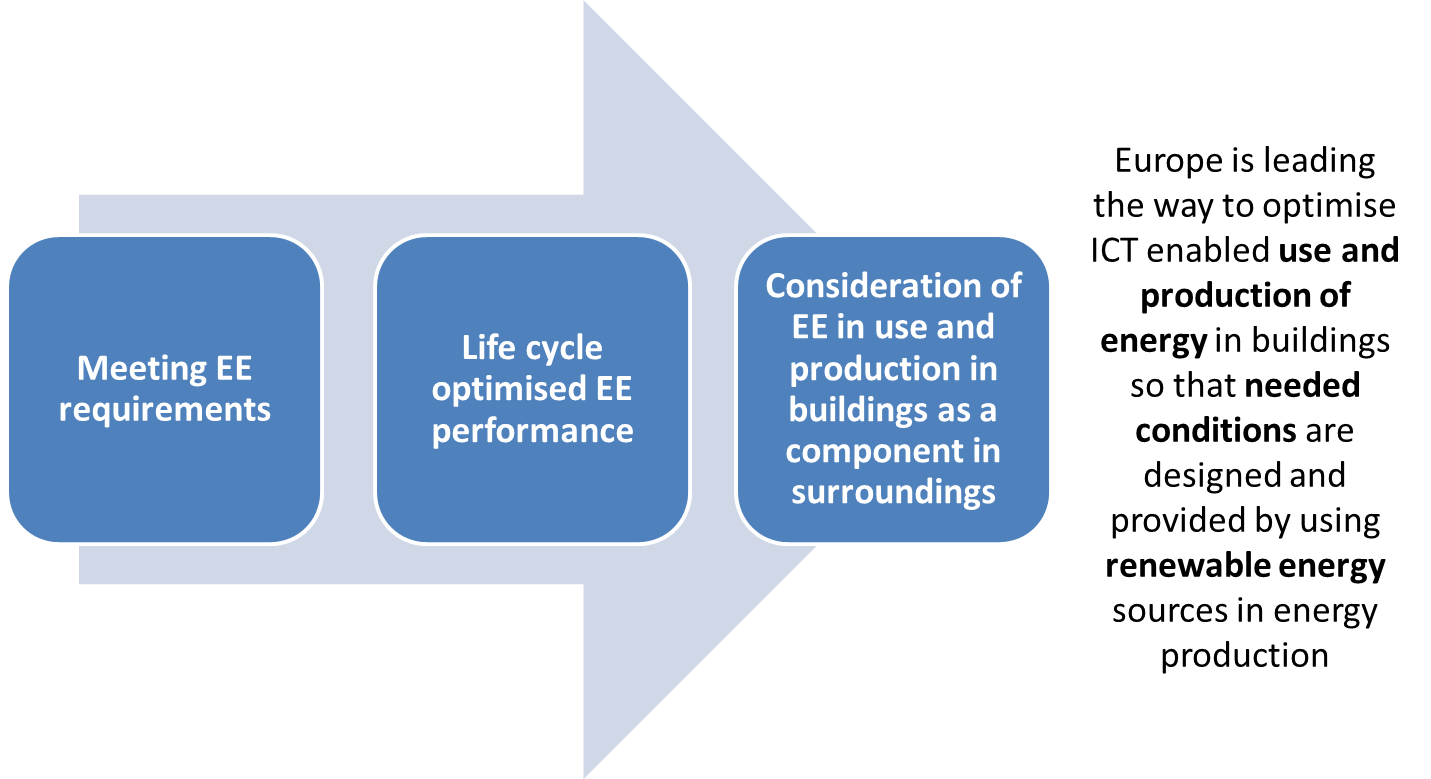 ICT Covers Infrastructures Lifecycle
A  p  p  l  i  c  a  t  i  o  n     a  r  e  a  s
Integrated processes, new business models & services
Integration of buildings systems
Design
Structure & envelope
Energy equipment + systems
Construction process
Performance monitoring + management
End of life
Integration with mobility, infrastructures, smart cities & citizens
Integration by means of ICT
Integration with grids & local/district energy systems
ICT infrastructures
Knowledge sharing, awareness, education & training
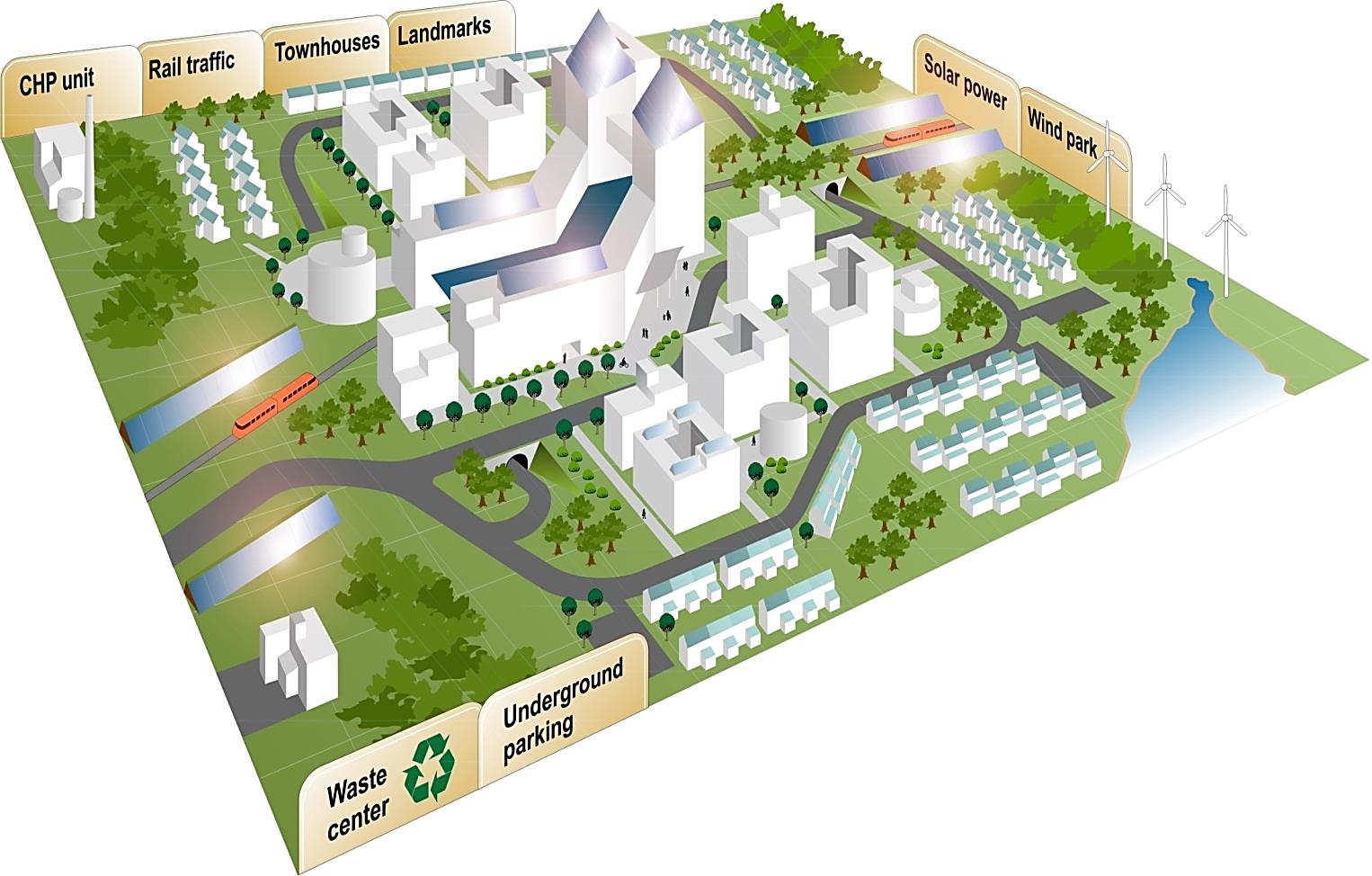 EE neighbourhood elements
Energy distribution
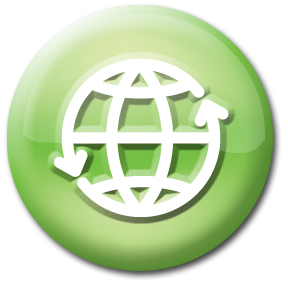 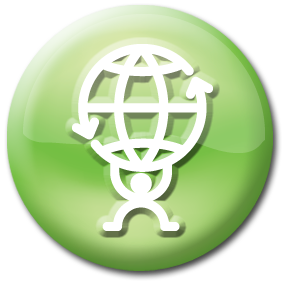 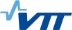 People involvement
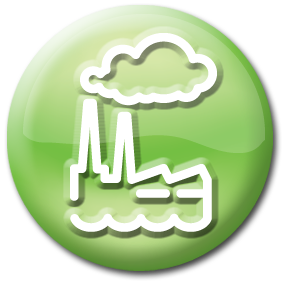 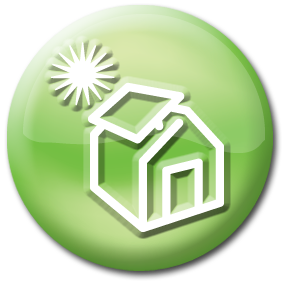 Energy production and storage
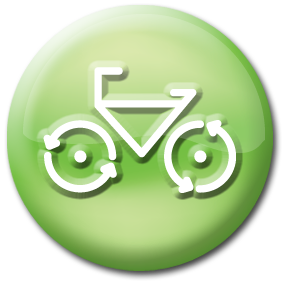 Buildings, infrastructure & open spaces
Transport
system
©
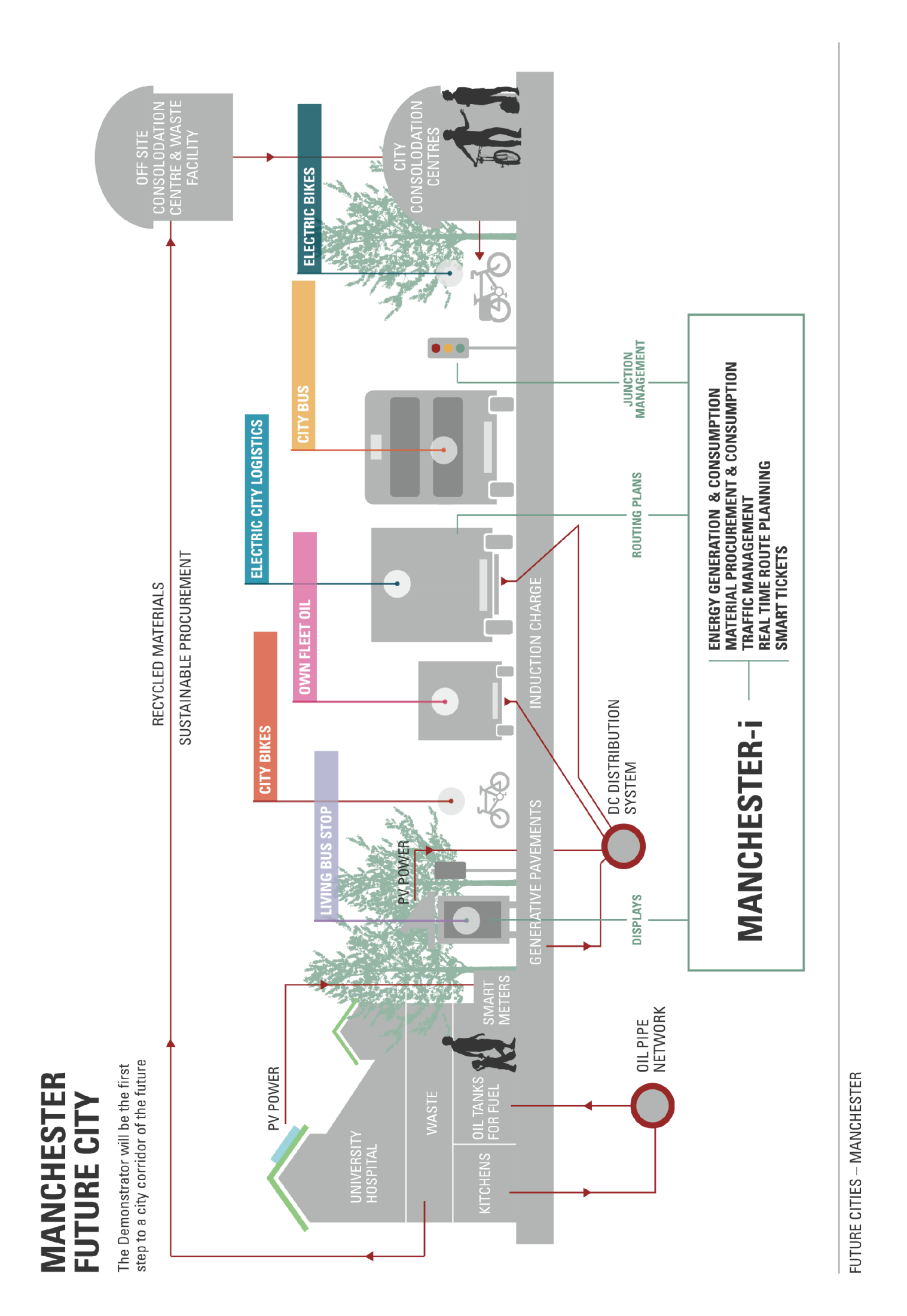 Smart Cities as Intersection of Energy, Transport, Waste and ICT
Key ICT needs: Implementation recommendations
Holistic planning and operation of energy efficient neighbourhoods
Ready4SmartCities Main Goals
READY4SmartCities project contributes in creating a common approach on Smart Cities.
In co-operation with all relevant stakeholders (engineering specialists, ICT and RES 
providers, energy companies) the main goals are:
To deliver a new data ecosystem that will accommodate cross-domain data and will allow the exploitation of such data at global scale

To identify a set of ontologies relevant to Smart Cities and the different requirements and guidelines on how to use data described according to those ontologies

To identify an holistic and shared vision, allowing feasible step-by-step action plans for relevant stakeholder groups to develop and use ICT-based solutions for energy system in urban and rural communities towards future Smart Cities
Stakeholders Involvement
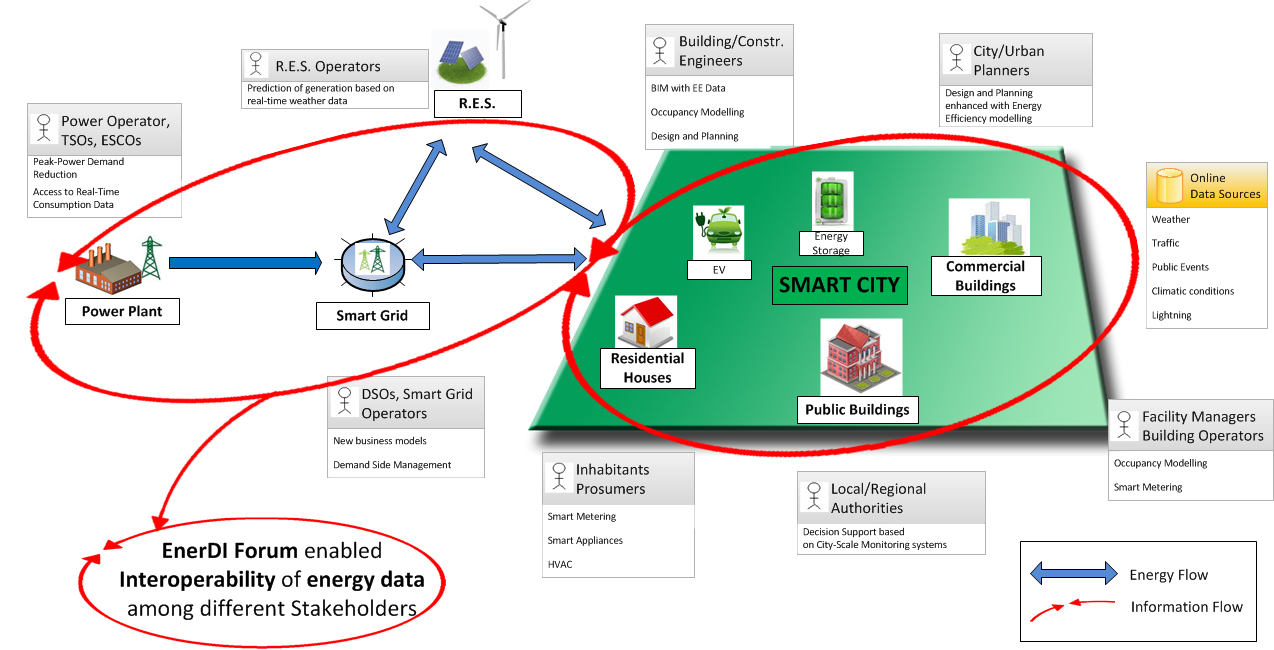 READY4SmartCities
European Front-end Activities Coordination
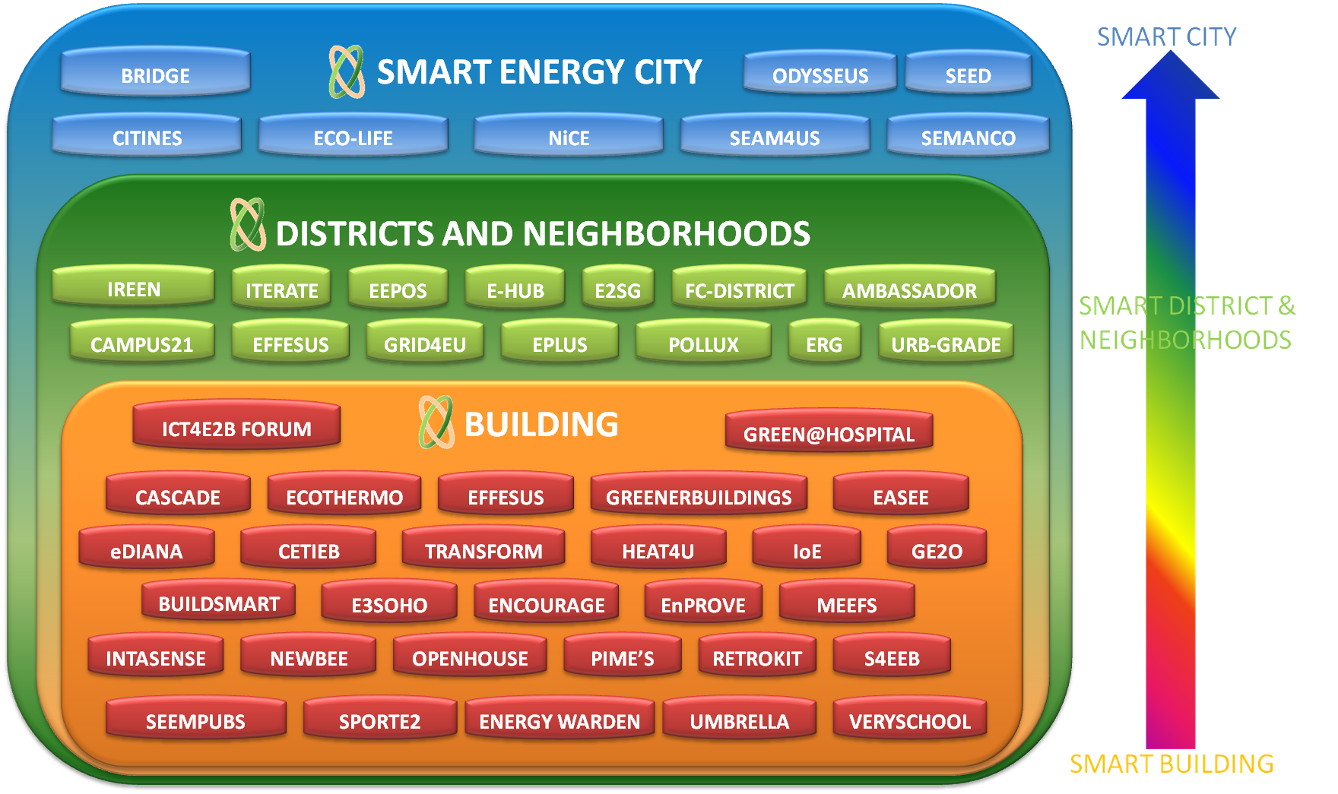 New Data Ecosystem
Energy-related Models
Models
Ontologies
Standards
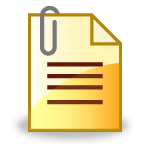 READY4SMartCities
EMS
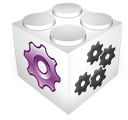 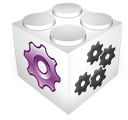 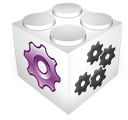 Ontology repository
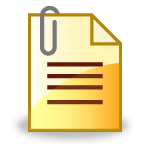 EEM&V
Energy Management Systems
Requirements & guidelines
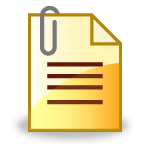 Success stories
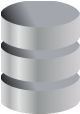 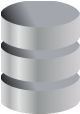 Energy dataset registry
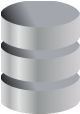 Energy datasets
Measurement & Validation data
Holistic and Shared Vision
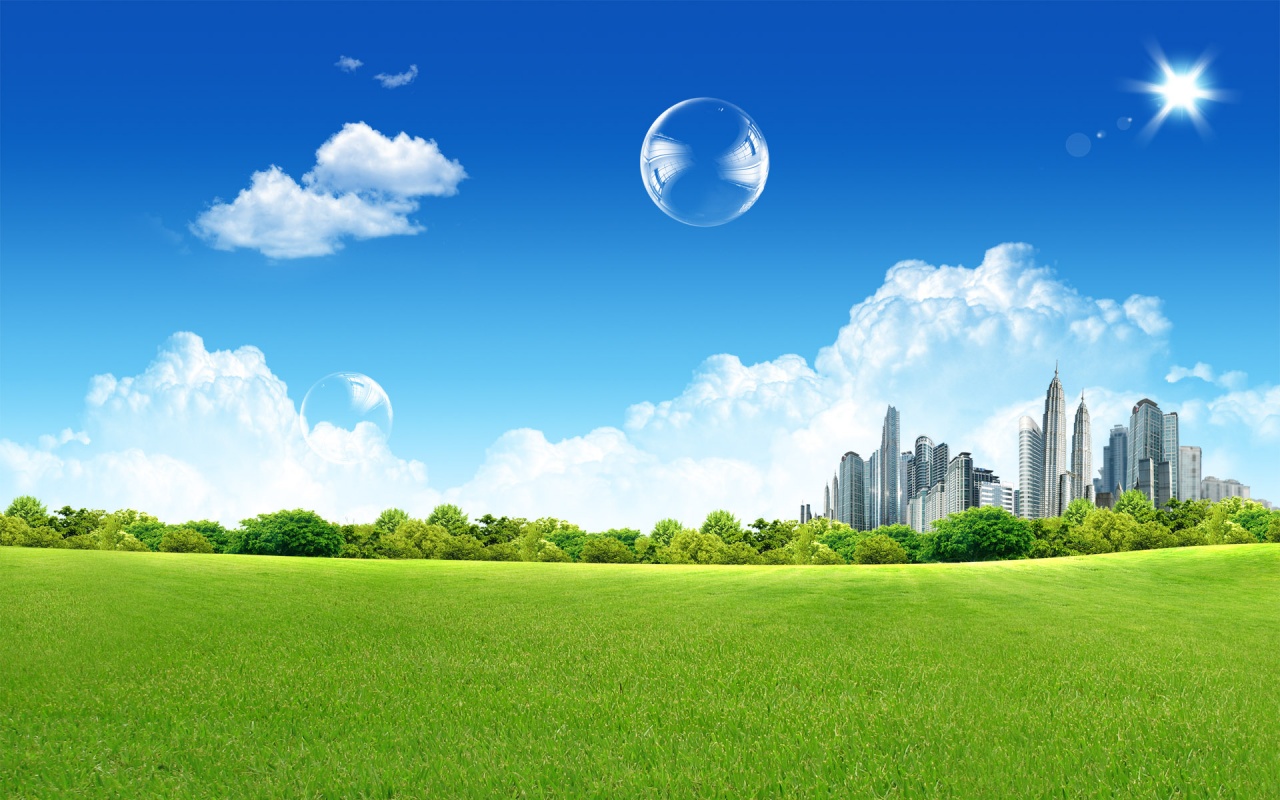 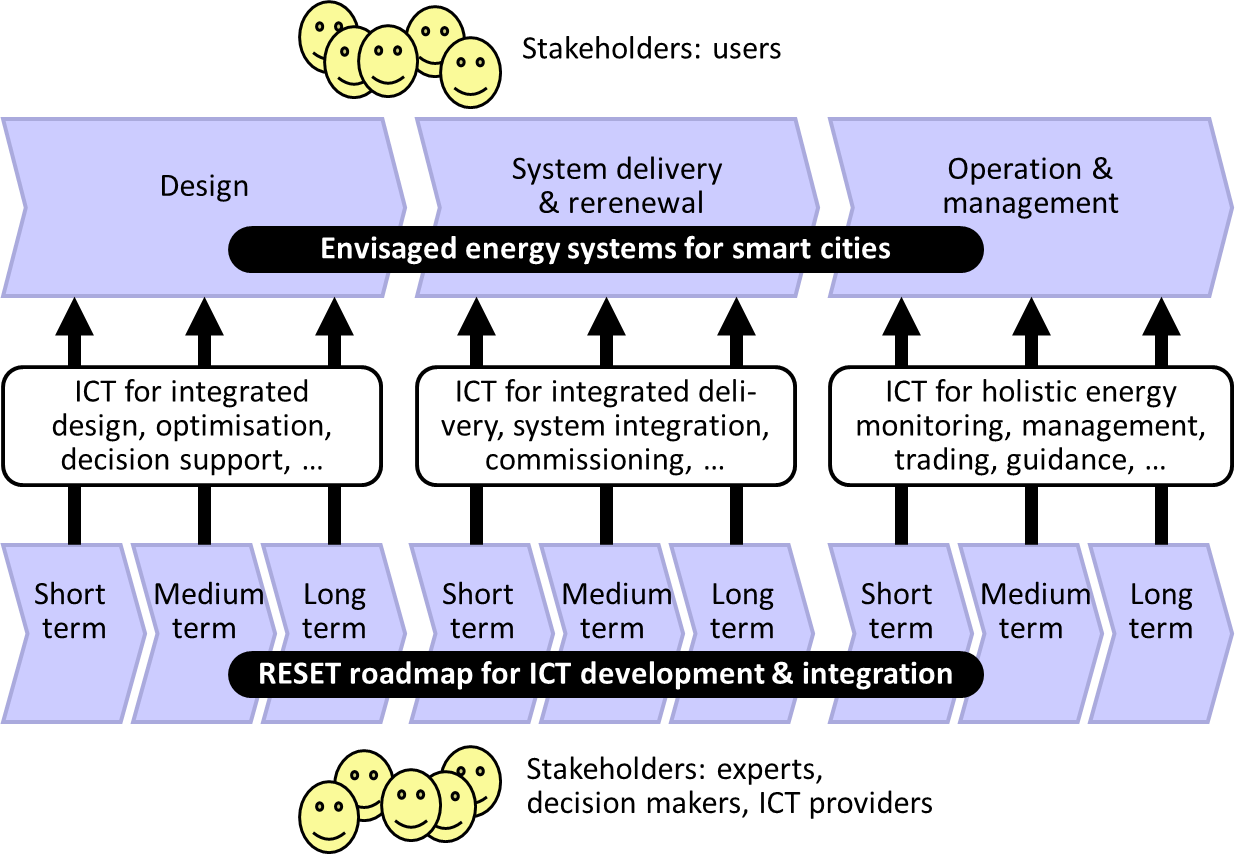 Collecting EE Data Resources
The aim is to identify the knowledge and data resources to support Energy 
Management System interoperability including:

 Ontologies and vocabularies
 Relevant datasets
 Ontology alignments and data links

Covered data are:

 Energy use and production
 Energy behavior of:
                   -  construction elements (building envelope)
                   -  equipment (devices, sensors, automation systems)
                   -  users (human behavior, occupancy analysis)
Process, data, terms - ontologies
Smart Cities need to communicate with open protocols:
Data defined in standards
Terms defined in dictionaries
Based on use cases (processes)
Terms
Process
ISO 29481 (IDM)
ISO 12006-3 (IFD)
Data
ISO16739 (IFC)
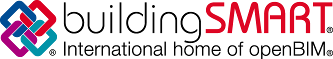 Knowledge Sharing Repositories
Ontology/Dataset Catalogue http://smartcity.linkeddata.es/index.html 

Smart Cities https://webgate.ec.europa.eu/fpfis/wikis/display/eeCities/Home

Validation and ee Measurement Methodologies https://webgate.ec.europa.eu/fpfis/wikis/display/ValMet/Home

eeSemantics https://webgate.ec.europa.eu/fpfis/wikis/display/eeSemantics/Home
FOR  ANY INFORMATION PLEASE FOLLOW US:

Project Website -  http://www.ready4smartcities.eu/
Ontology/Dataset Catalogue - http://smartcity.linkeddata.es/index.html 
LinkedIn - ICT for Energy Efficient Communities
Twitter - @LD4ee

Thank you for the attention!